物
理
第九章   浮力与升力
学  视
9.1   认识浮力
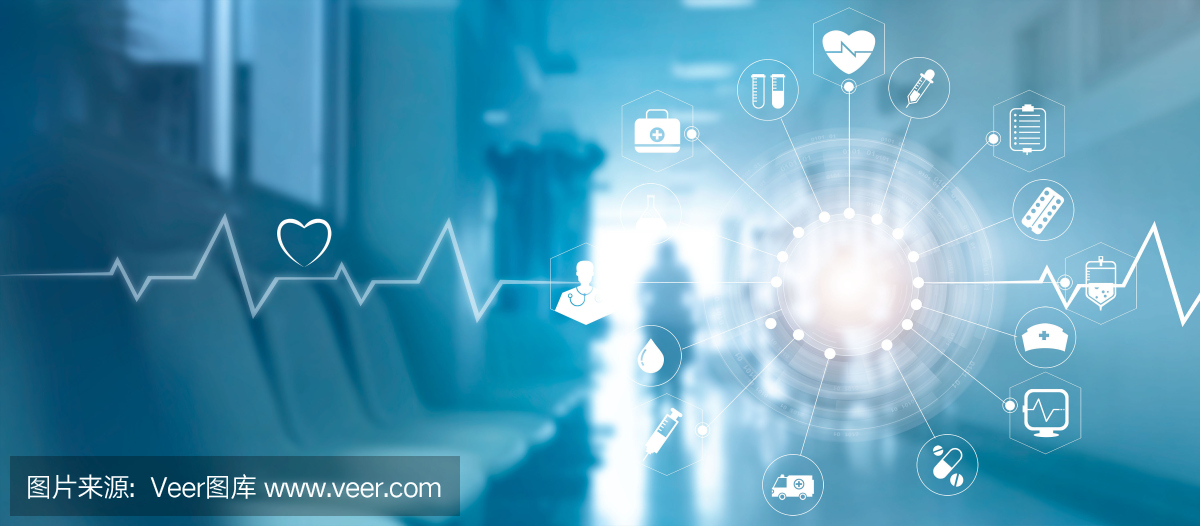 课标与考点
课程标准
通过实验，认识浮力；探究浮力大小与哪些因素有关。
核心考点
什么是浮力、浮力是怎样产生的、浮力大小与哪些因素有关。
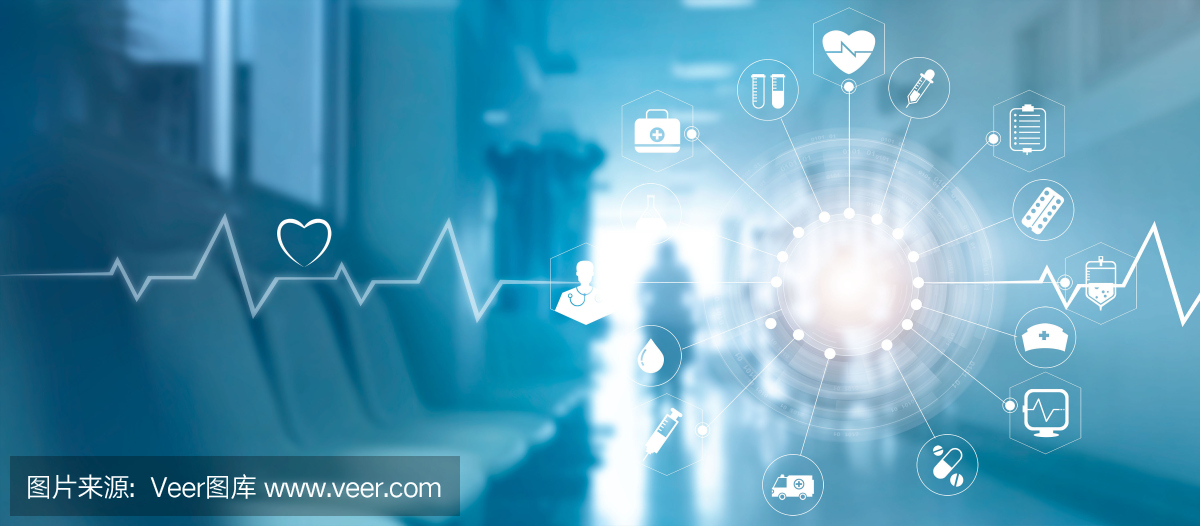 自主学习
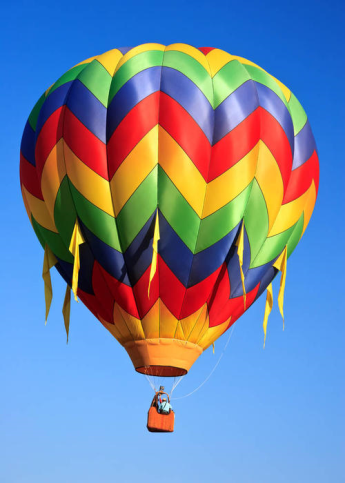 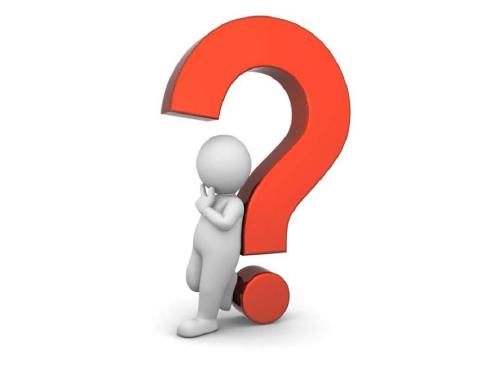 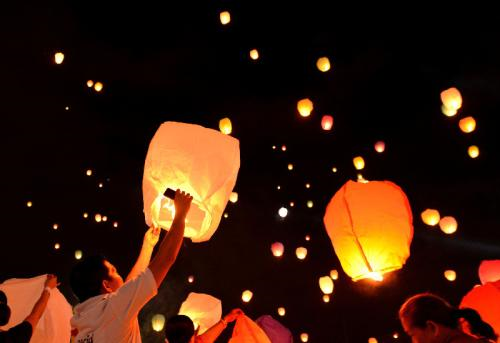 思考
热气球能腾空而起
浸入液体或气体中的物体，都受到液体或气体对它向上的力这个力我们称之为浮力。
孔明灯能升入天空
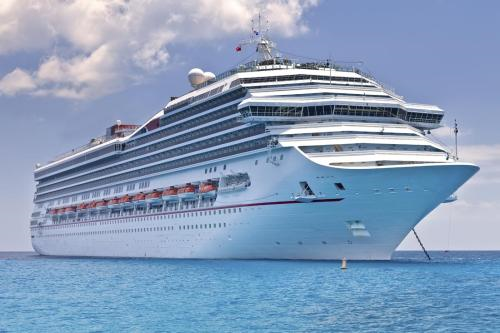 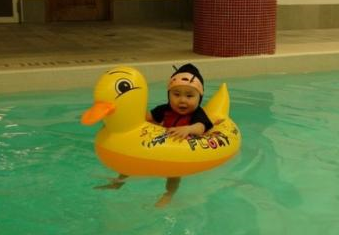 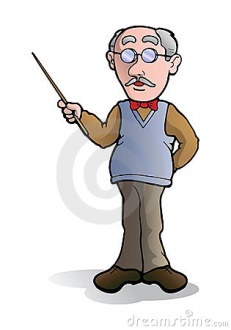 巨大沉重的游轮能漂浮在海面上
不会游泳的小孩能借助泳圈浮在水面
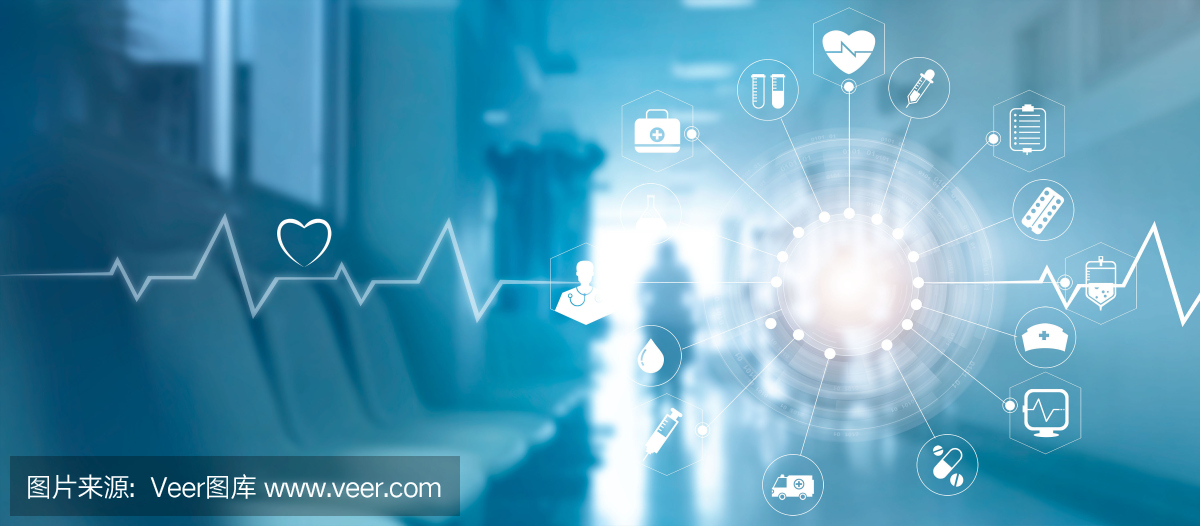 自主学习
那么浮力又是怎么产生的呢
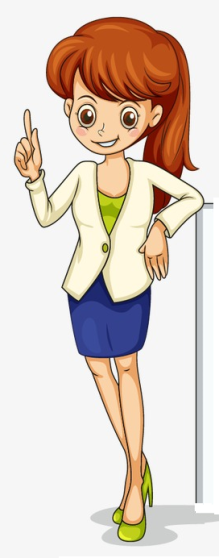 F向下
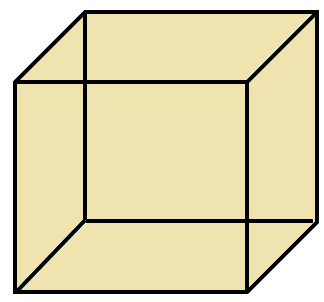 浸在水中的正方体有4个侧面，2个上、下表面
侧面都在同一深度侧面均为平衡力
上面浅、下面深，上、下表面才存在压力差
F向上
F浮  =  F向上  —  F向下
浮力就是这样产生的
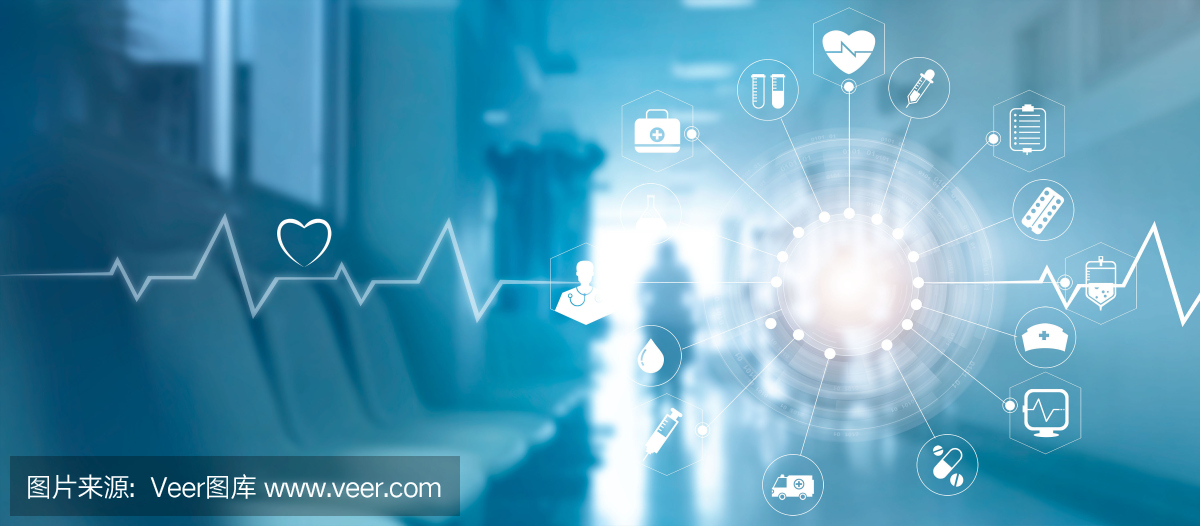 自主学习
示数变小
探究影响浮力大小的因素
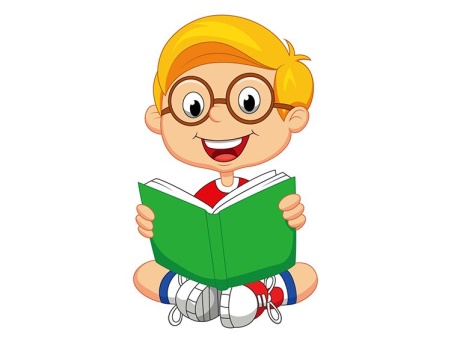 同一个物体浸在水中的体积不同时，弹簧测力计的示数会怎样变化呢?
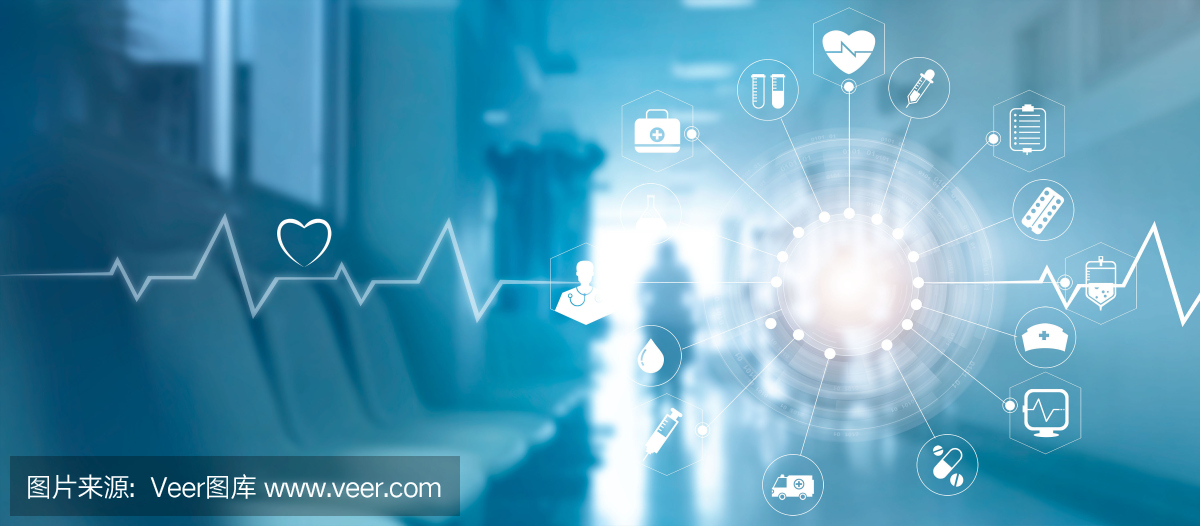 自主学习
示数没有变哦
探究影响浮力大小的因素
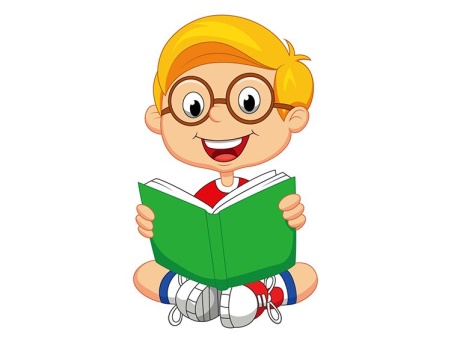 同一个物体，浸没在液体中的深度不同时，弹簧测力计的示数会不会变呢？
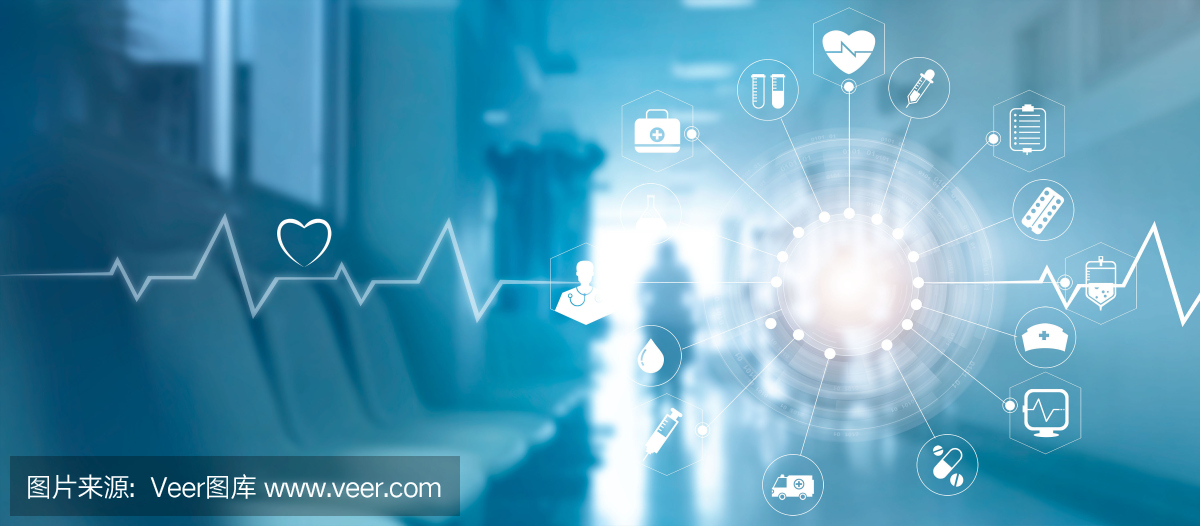 自主学习
示数不同哦
探究影响浮力大小的因素
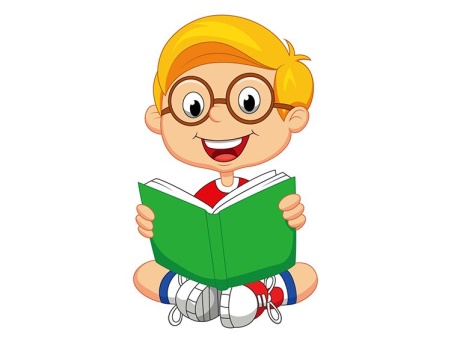 结论：物体在液体中所受浮力的大小不仅与液体的密度有关，还与物体排开液体的体积有关，而与浸没在液体中的深度无关。
同一个物体，浸没在不同液体中的相同深度时，弹簧测力计的示数会不会一样呢？
清水
浓盐水
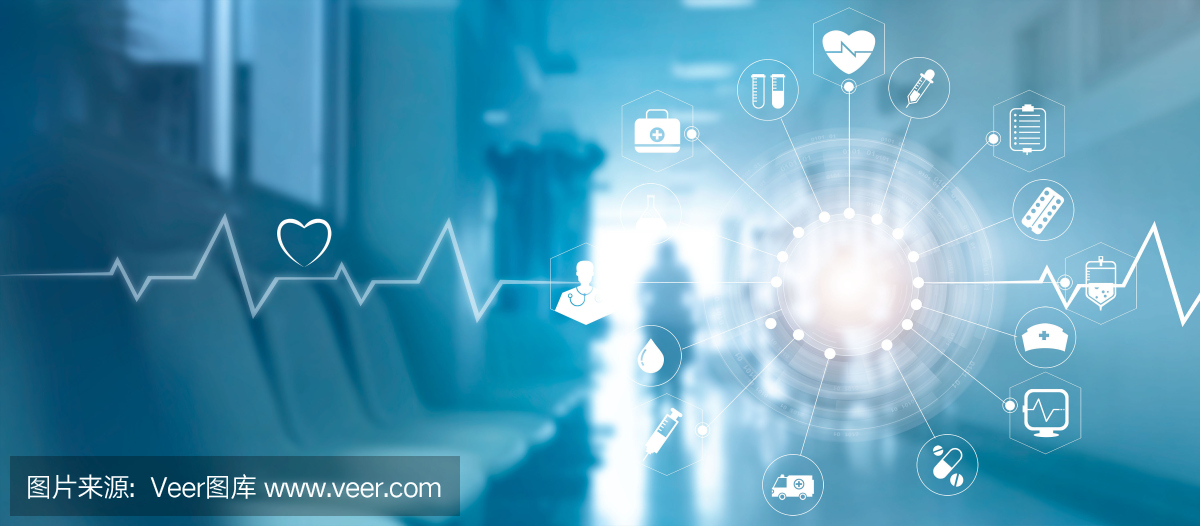 自主学习
竖直向上
1.浸在液体中的物体会受到液体__________的托力，这个托力就叫做__________。

2.因为液体压强随着深度的增加而__________，物体的上端与下端所受液体的压力作用效果不同，所以，浮力是由于液体对物体向_______和向_______的压力________产生的。

3.浸在液体中的物体，受到浮力的大小，跟物体浸入液体的体积__________，跟液体的密度也__________；全部浸没在同种液体中的物体，所受浮力则跟物体浸入液体中的深度__________。
浮力
增大
上
下
差
有关
有关
无关
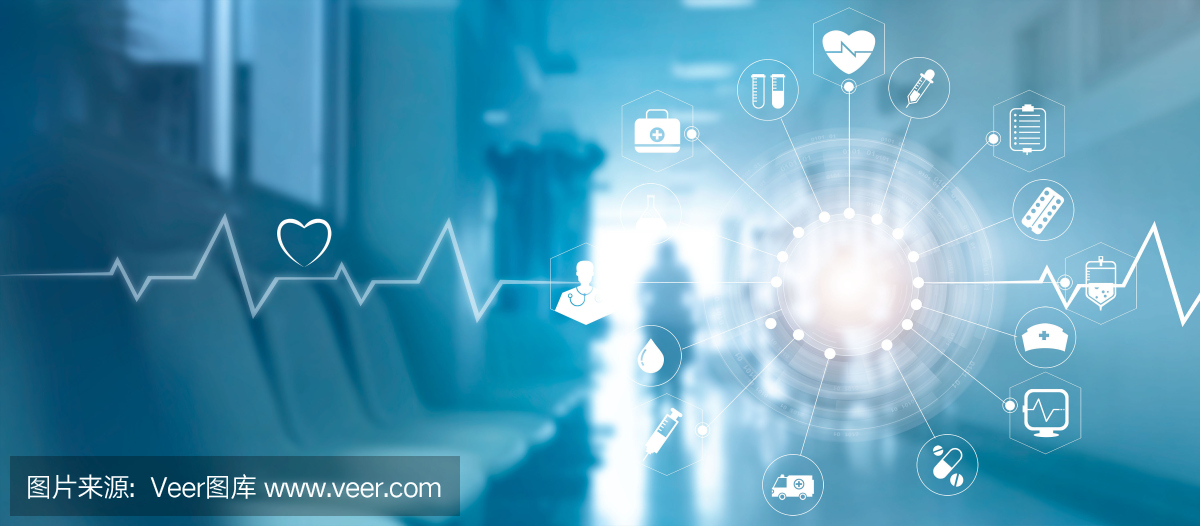 课堂导学
计算浮力的方式：
（1） 在弹簧测力计下悬挂一金属块，弹簧测力计示数是8.1 N，当把金属块浸没在水中时，测力计的示数是5.1 N，则金属块浸没在水中时受到的浮力为__________N，即F浮＝G－F′。
（2） 一个竖直悬挂在水中的圆柱体，上表面受到水的压力为6 N，下表面受到水的压力为14 N，则这个物体受到水的浮力为__________N，即F浮＝F向上－F向下。
3
8
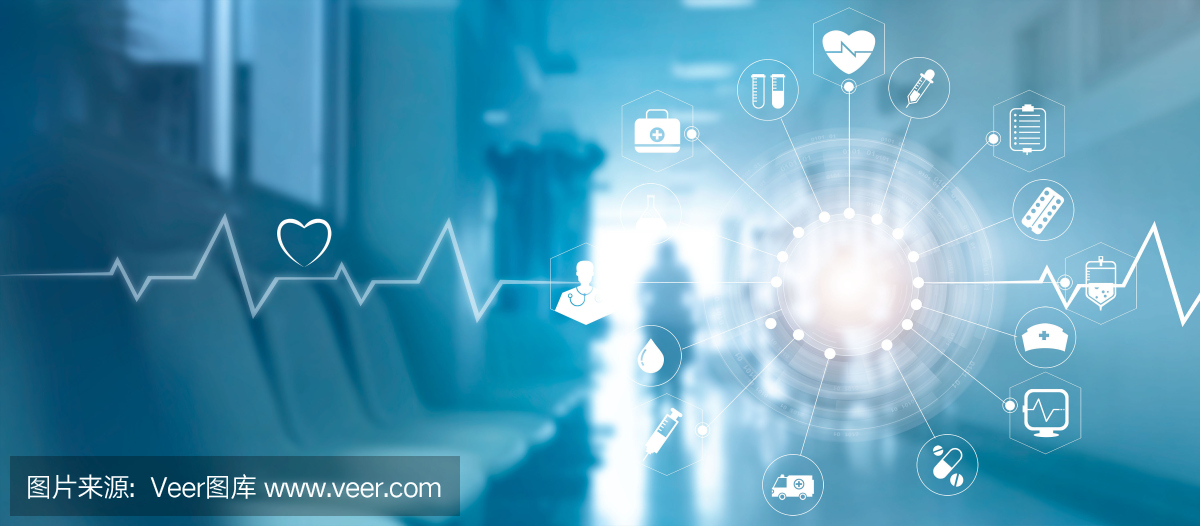 课堂训练
知识点
什么是浮力
C
1.下列关于浮力的说法中正确的是（　　）
A.浮力都是由水产生的  
B.只有固体才能受到浮力的作用 
C.浮力方向与重力方向相反  
D.在不同液体中浮力方向会不同

2. 下列情景中的物体，没有受到浮力的是（　　）
A.水中的气泡  
B.漂在水面上的树叶
C.水中的桥墩  
D.水中正在下沉的石头
C
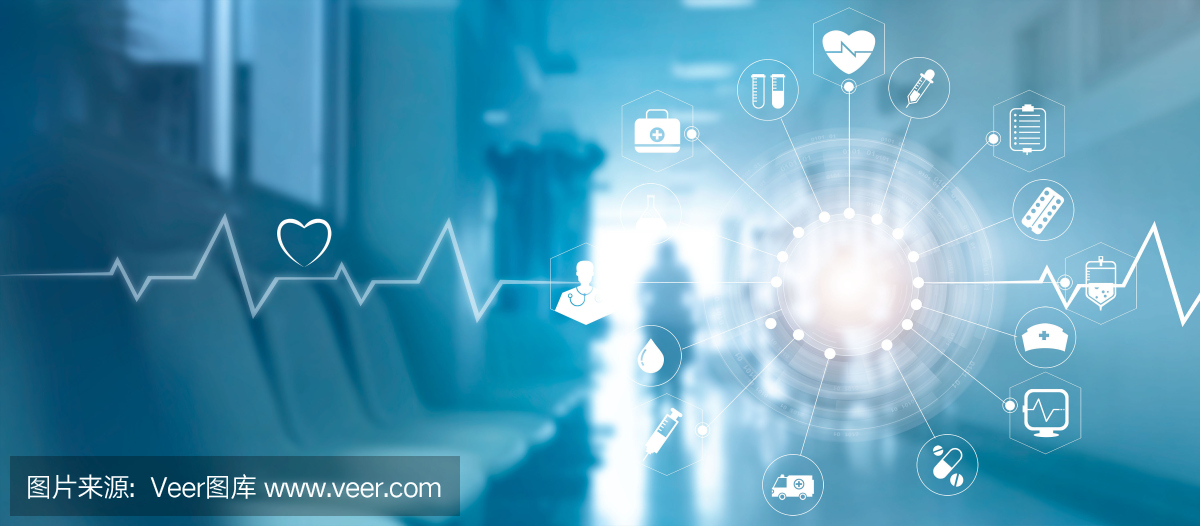 课堂训练
知识点
浮力是怎样产生的
3.如图9.1－1，取一个瓶口内径略小于乒乓球直径的雪碧瓶，去掉其底部，把一个乒乓球放到瓶口处，然后向瓶里注水，会发现水从瓶口流出，乒乓球不上浮。若用手指堵住瓶口，不久就可观察到乒乓球上浮起来。此实验说明了（　　）


A.大气存在压强  
B.连通器原理
C.浮力产生的原因  
D.液体的压强与液体的密度和深度有关
C
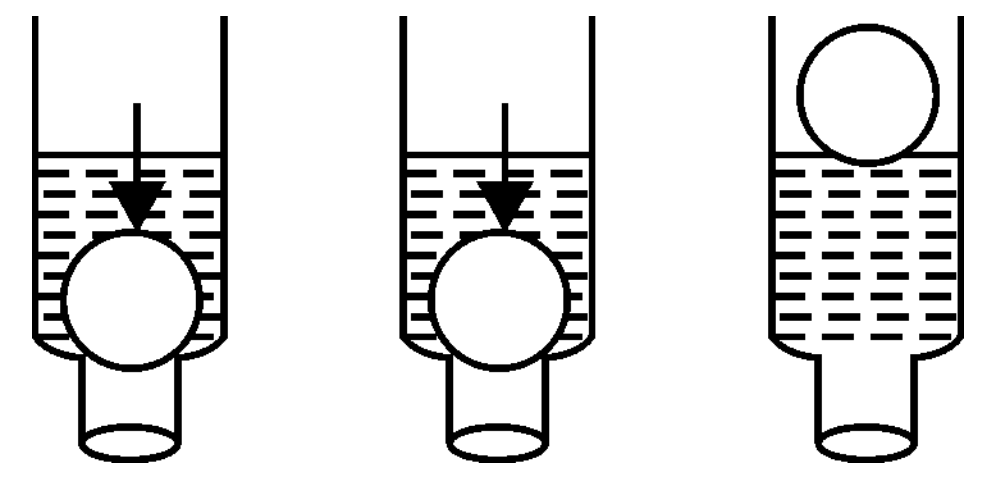 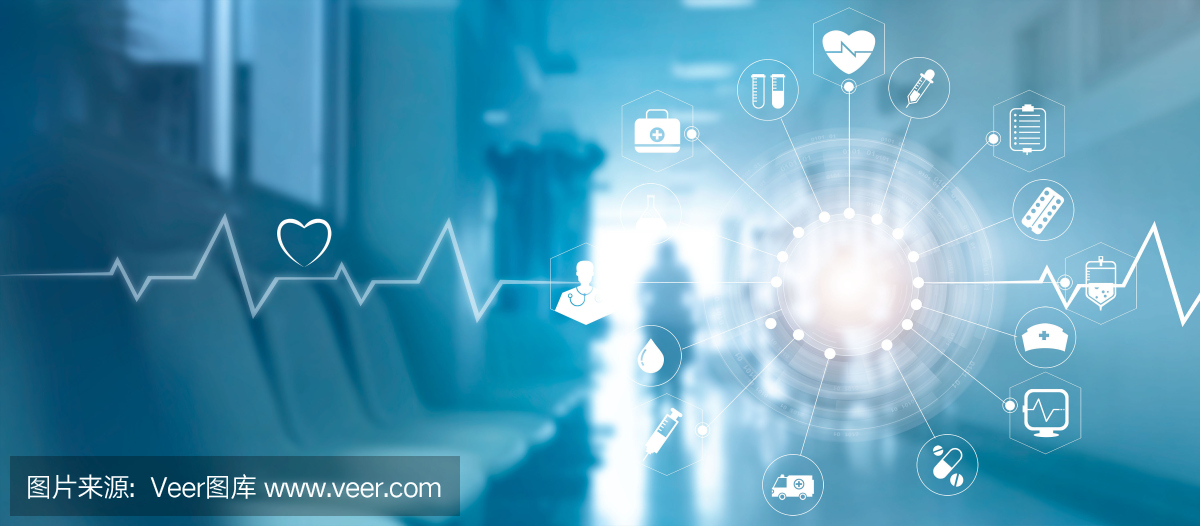 课堂训练
4.浮力是由于液体对物体向__________和向__________的压力差而产生的。如一个浸没在水中的正方体上表面受到的压力为10 N，方向向下，下表面受到30 N的压力，方向__________，则浮力为__________。
上
下
向上
20 N
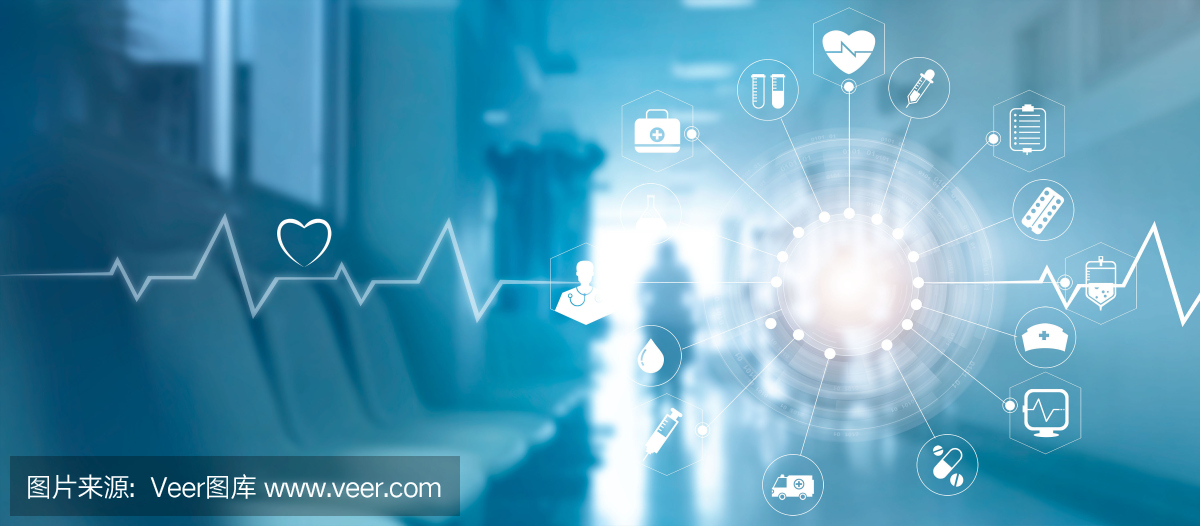 课堂训练
知识点
浮力大小与哪些因素有关
5.关于浮力，下列说法中正确的是（　　）
A.物体浸没在水中越深，受到的浮力越大
B.在液体中，上浮的物体受到浮力，下沉的物体也受到
    浮力
C.同一物体，分别浸没在不同的液体中，受到的浮力相
    等
D.浮力的大小与物体的形状有关
B
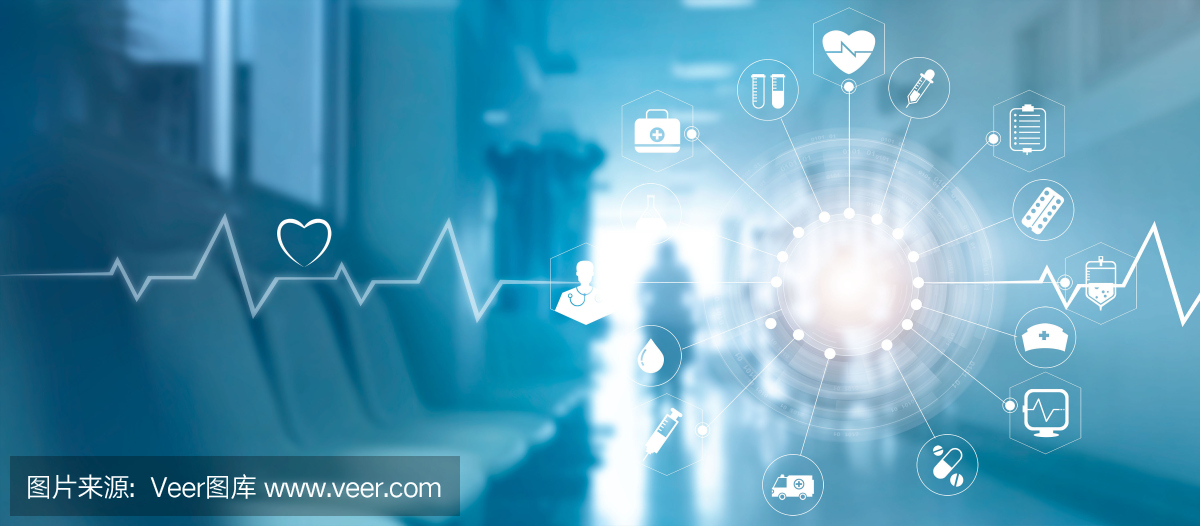 课堂训练
6.小明用弹簧测力计、圆柱体、两个相同的烧杯（分别装有一定量的水和盐水）对浸在液体中的物体所受的浮力进行了探究，其装置和弹簧测力计示数如图9.1－2所示。






（1）分析图甲、乙、丙，说明浮力的大小与____________有关。
（2）为探究浮力大小与物体浸没在液体中的深度有无关系，可选图____________来进行探究。
（3）圆柱体浸没在水中时受到的浮力是_______ N，圆柱体的体积是___________ m3。
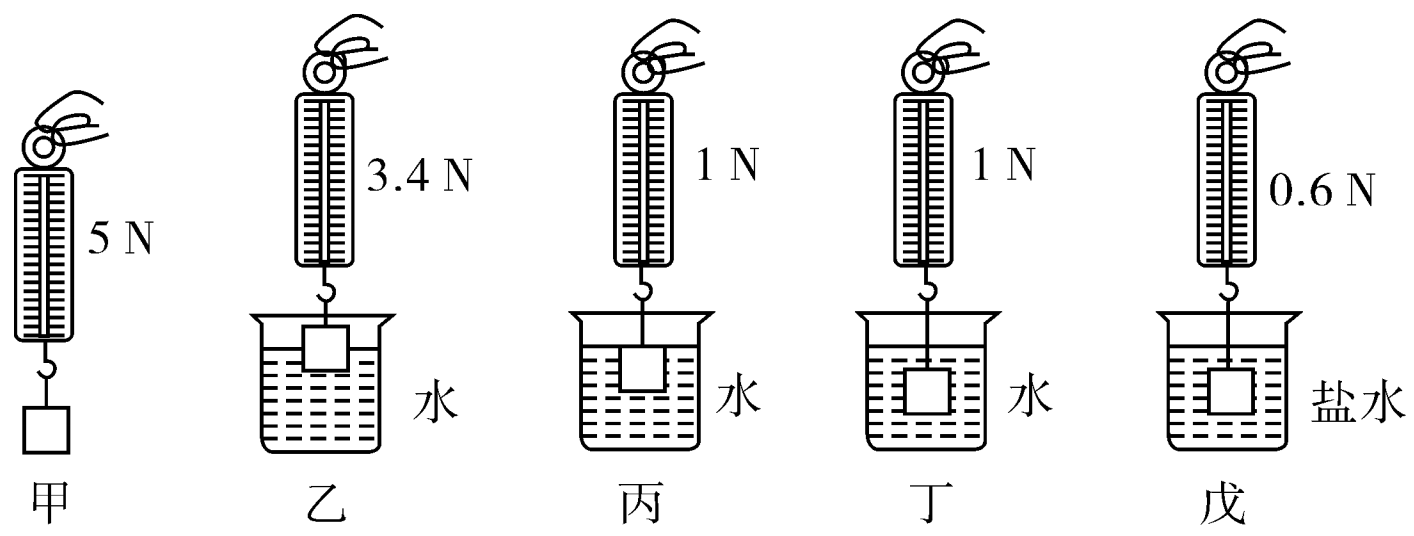 排开液体体积
甲、丙、丁
4
4×10－4
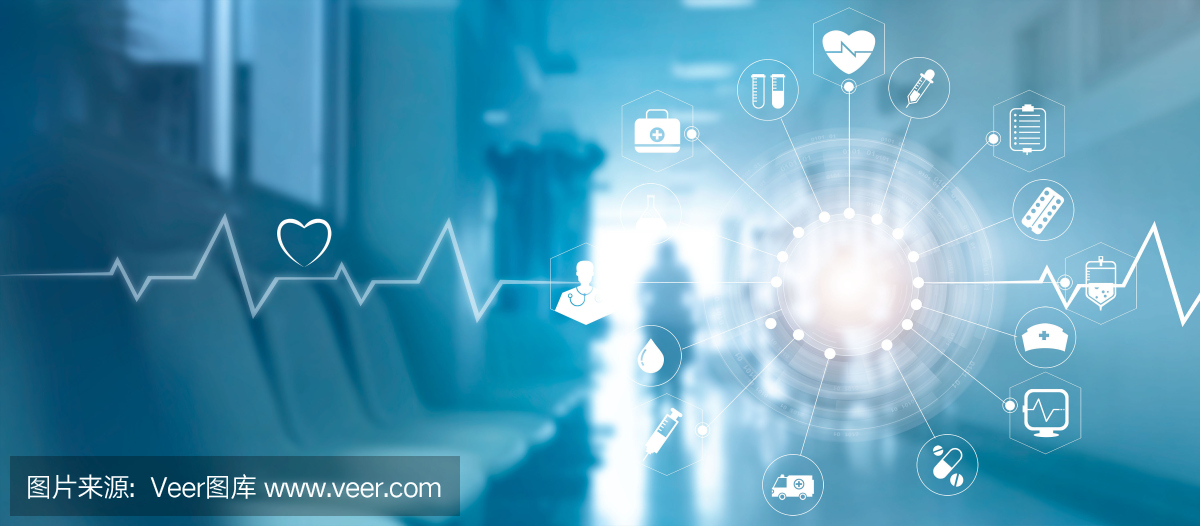 课后巩固
1.乒乓球漂浮于水面上，乒乓球所受浮力的施力物体是（　　）
A.空气                             B.乒乓球  
C.水                                 D.盛水容器

2.将石块和木块抛入一杯水中，结果发现木块浮在水面上，而石块却沉入水中。就此现象，下列分析正确的是（　　）
A.木块受到浮力，石块不受浮力  
B.木块不受到浮力，石块受到浮力
C.木块和石块都不受浮力  
D.木块和石块都受到浮力
C
D
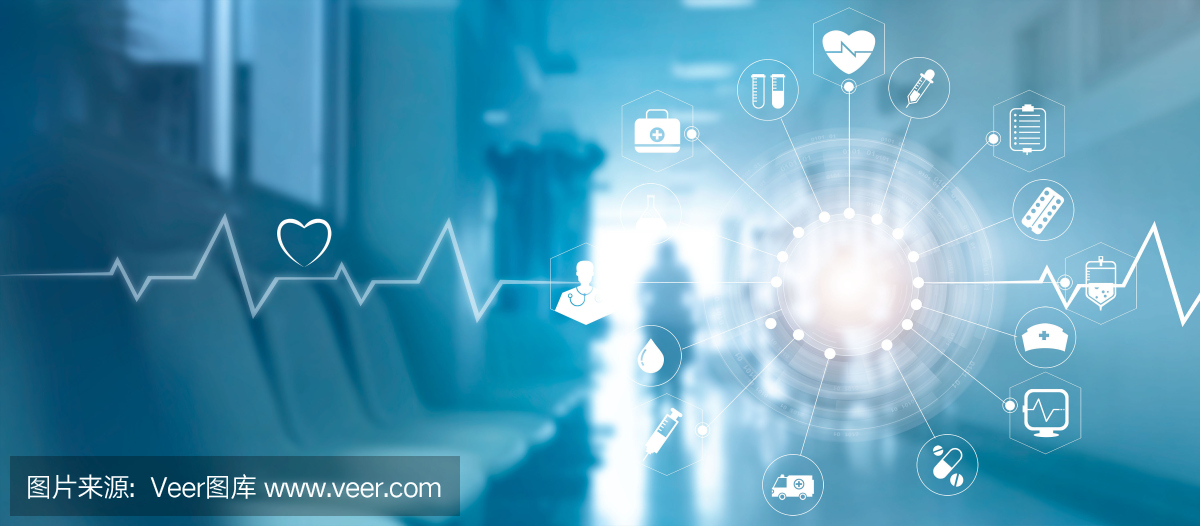 课后巩固
3.如图9.1－3甲所示，将一挂在弹簧测力计下的圆柱体金属块缓慢浸入水中（水足够深），在圆柱体接触容器底之前，图9.1－3乙中能正确反映弹簧测力计示数F与圆柱体下表面到水面的距离h的关系的图象是（　　）






                     A                  B                   C                   D
A
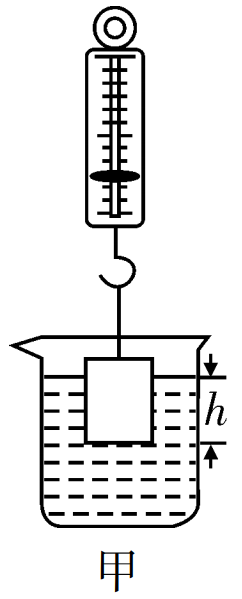 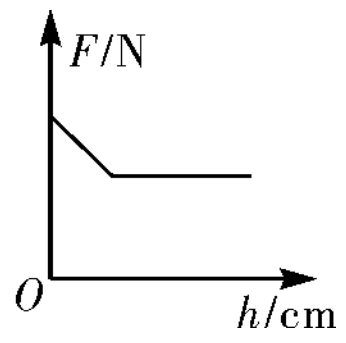 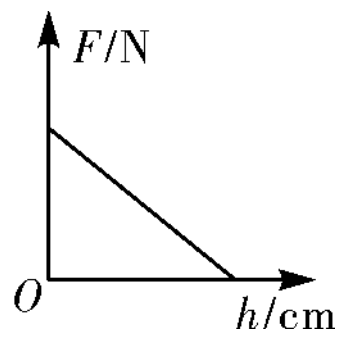 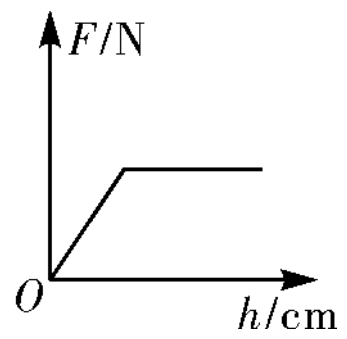 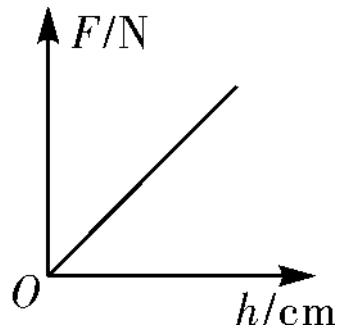 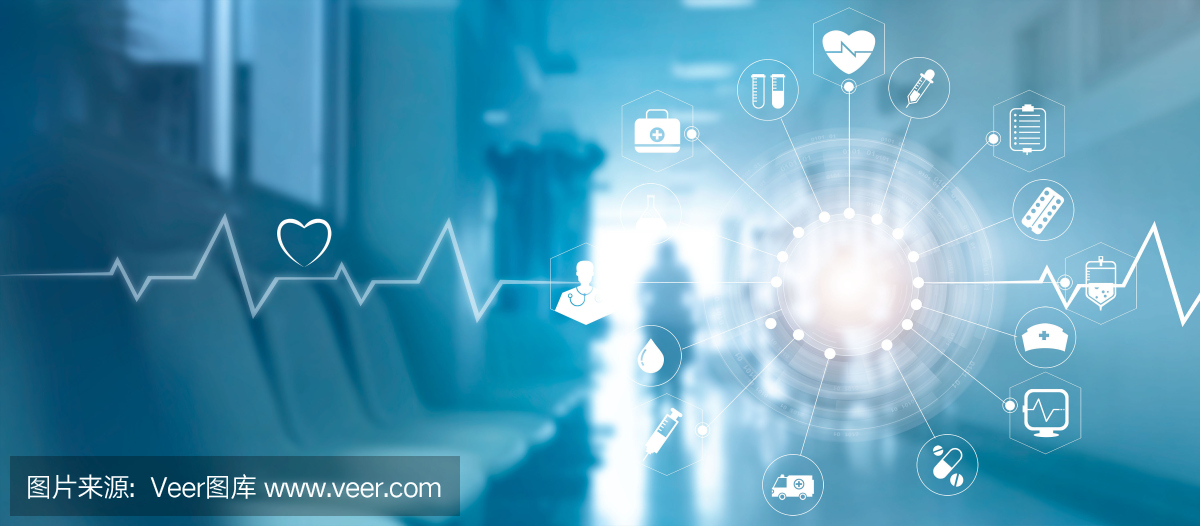 课后巩固
4.如图9.1－4所示，用细绳将一物体系在容器底部，若物体所受浮力为10 N，上表面受到水向下的压力为4 N，则物体下表面受到水向上的压力为（　　）
A.4 N  
B.6 N
C.14 N  
D.7 N
C
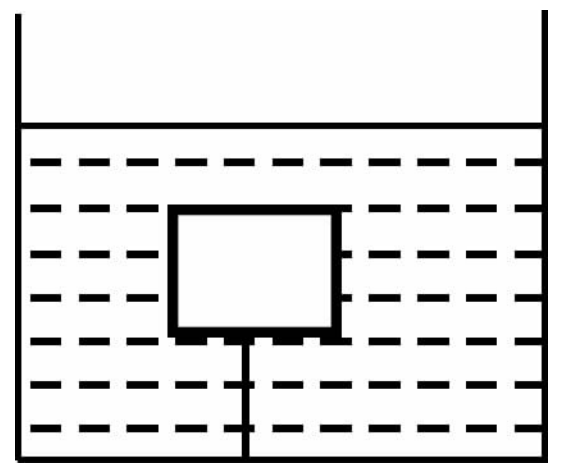 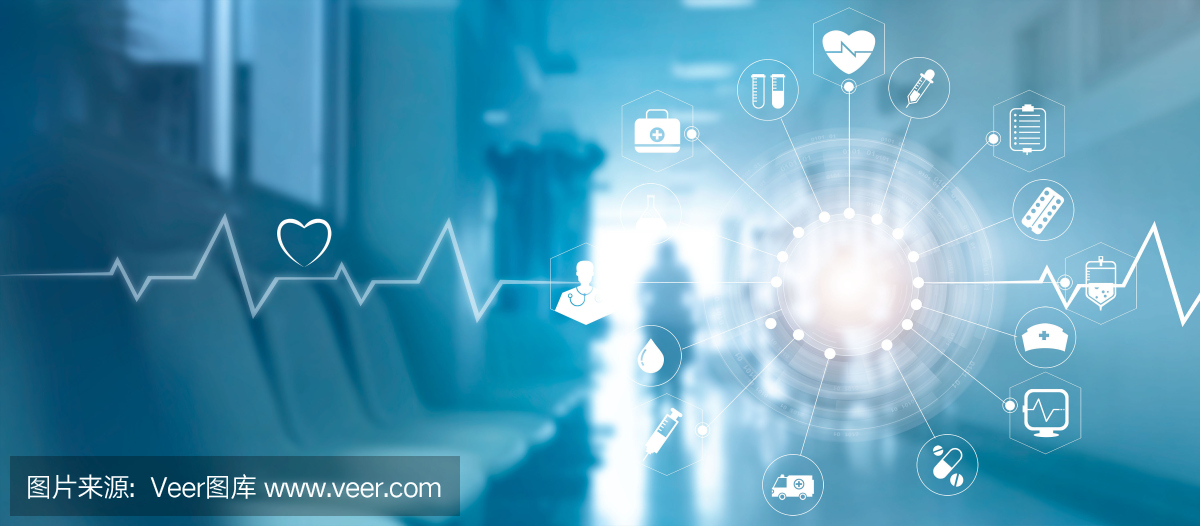 课后巩固
5.潜水员在从水面下20 m深处上浮到水面下5 m位置的过程中，受到的浮力的大小__________（选填“变大”“变小”或“不变”），浮力的方向__________________ 。

6.弹簧测力计下吊着重为14.7 N的正方体金属块，当它完全浸没在水中时，弹簧测力计的示数为9.8 N，则金属块所受浮力为__________N。若金属块上表面所受水的压力为19.6 N，则金属块下表面所受水的压力为___________N。
不变
竖直向上
4.9
24.5
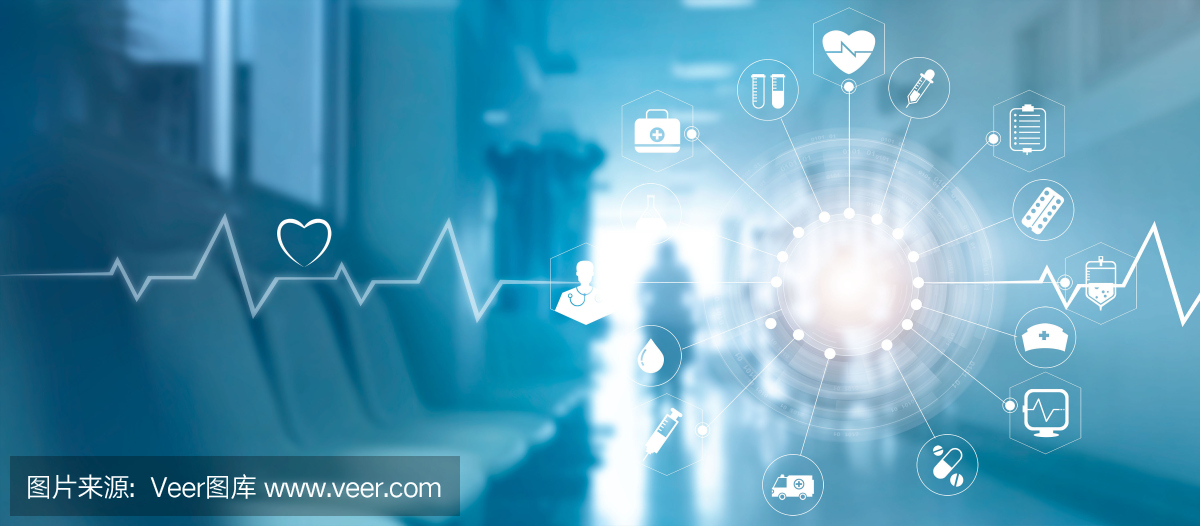 课后巩固
7.在探究影响浮力大小因素的实验中，同学们提出了下列4种猜想：
猜想1：浮力的大小与液体的密度有关；
猜想2：浮力的大小与物体浸入液体中的体积有关；
猜想3：浮力的大小与物体的形状有关；
猜想4：浮力的大小与物体所受的重力有关。
（1）如图9.1－5甲所示，小明把一
个柱状固体挂在弹簧测力计下，使
它浸在液体中的体积逐渐增大，观
察到弹簧测力计的读数逐渐变小，
此实验说明了猜想______是正确的。
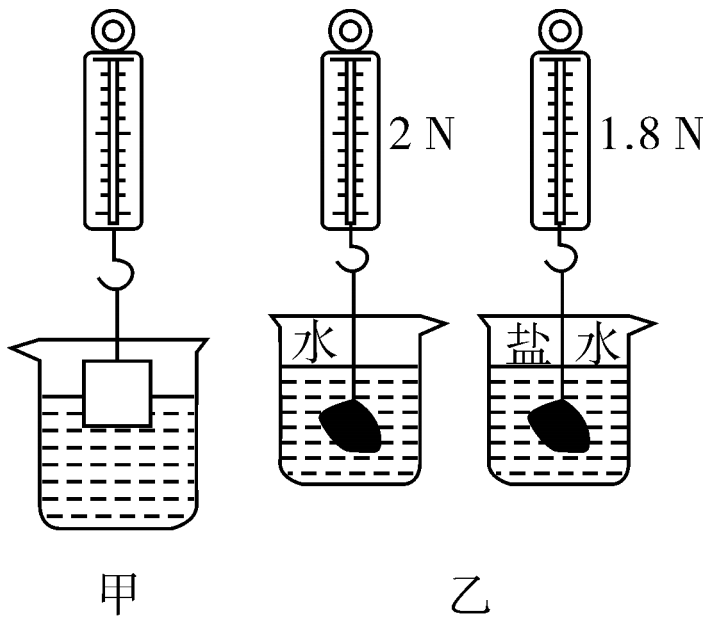 2
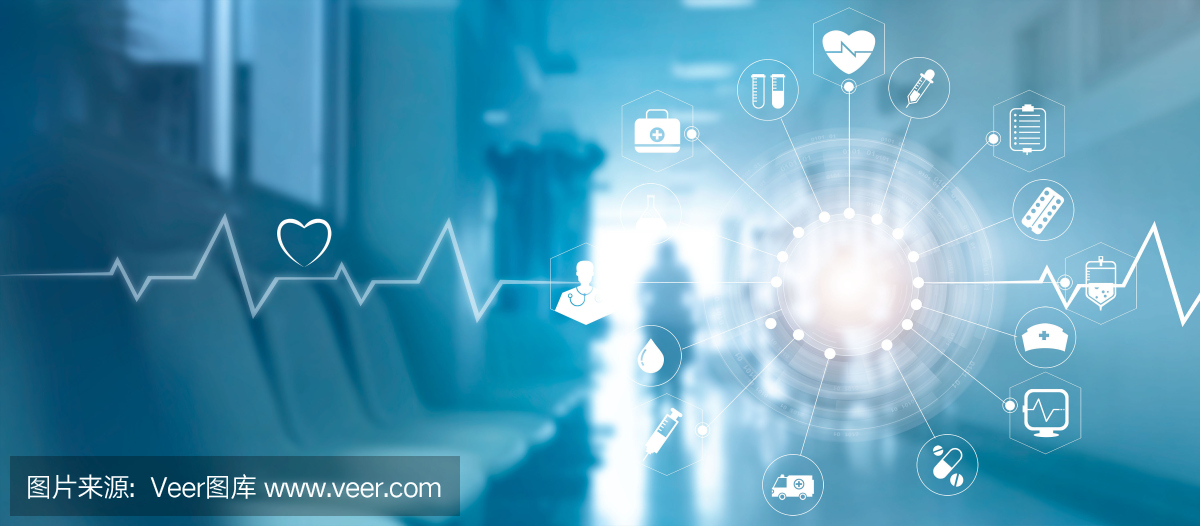 课后巩固
7.在探究影响浮力大小因素的实验中，同学们提出了下列4种猜想：
猜想1：浮力的大小与液体的密度有关；
猜想2：浮力的大小与物体浸入液体中的体积有关；
猜想3：浮力的大小与物体的形状有关；
猜想4：浮力的大小与物体所受的重力有关。
（2）如图9.1－5乙，小明将同一石
块先后浸没在水和盐水中，此实验
是为了验证猜想______。在实验中，
观察到石块浸没在盐水中静止时弹
簧测力计的示数较小，说明石块在
盐水中所受浮力较________（选填
“大” 或“小”）。
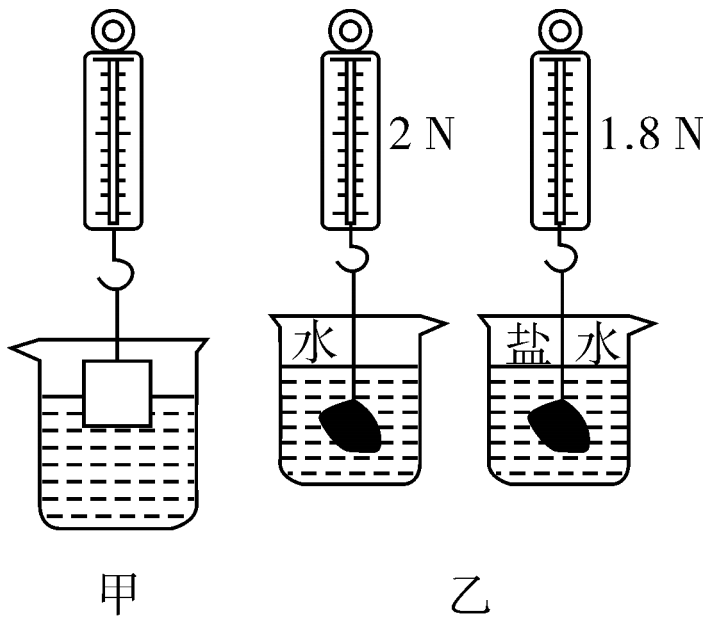 1
大
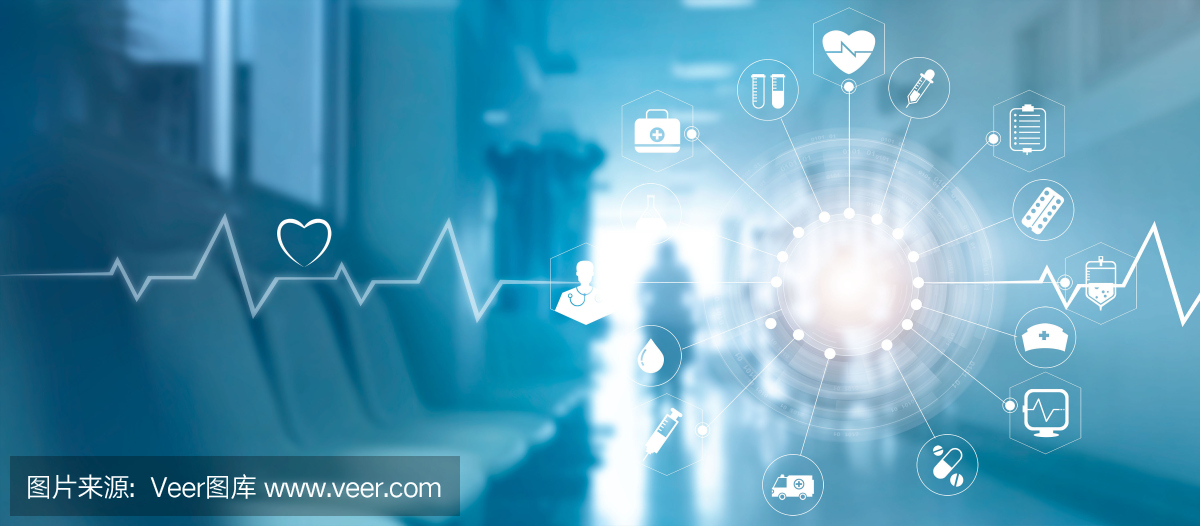 课后巩固
7.在探究影响浮力大小因素的实验中，同学们提出了下列4种猜想：
猜想1：浮力的大小与液体的密度有关；
猜想2：浮力的大小与物体浸入液体中的体积有关；
猜想3：浮力的大小与物体的形状有关；
猜想4：浮力的大小与物体所受的重力有关。
（3）为了验证猜想3，小明将同一个
橡皮泥做成不同的形状，先后放入水
中，发现有的漂浮在水面上，有的下
沉，由此得出结论：浮力的大小与物
体的形状有关。请指出他的探究方案
的错误：______________________
________________。
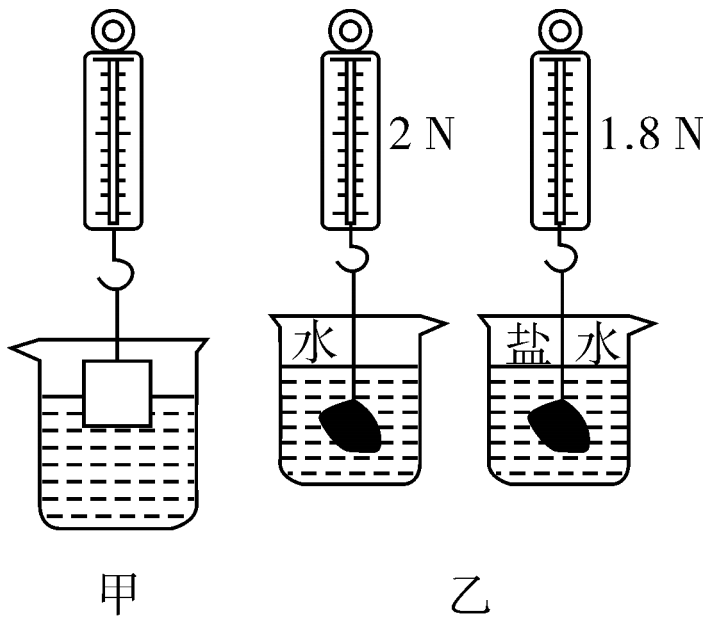 没有控制橡皮泥浸入液体的体积相同
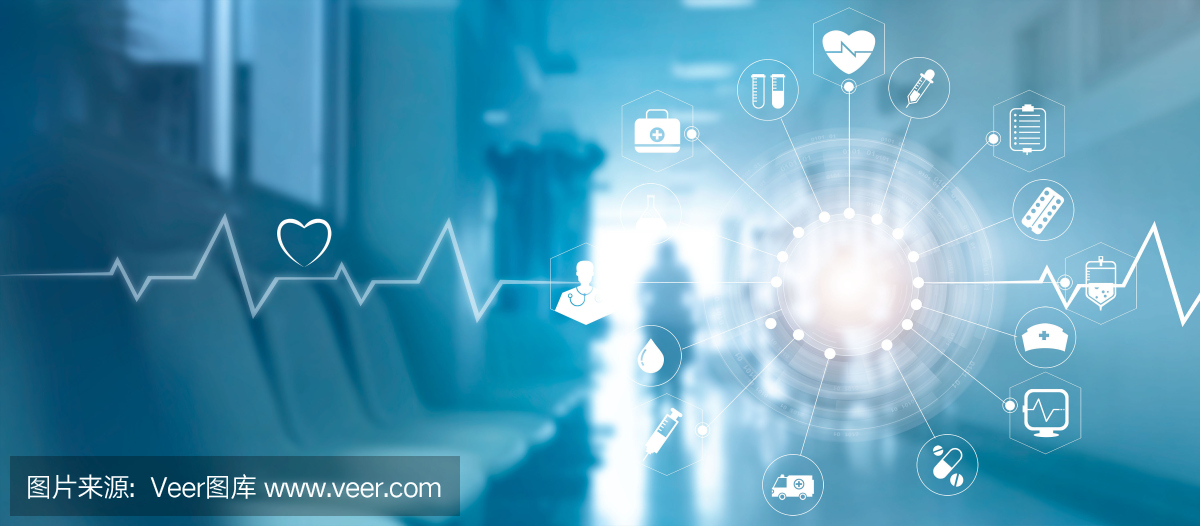 课后巩固
7.在探究影响浮力大小因素的实验中，同学们提出了下列4种猜想：
猜想1：浮力的大小与液体的密度有关；
猜想2：浮力的大小与物体浸入液体中的体积有关；
猜想3：浮力的大小与物体的形状有关；
猜想4：浮力的大小与物体所受的重力有关。
（4）为了验证猜想4，小明将重力相
同而体积不相同的铁块和铝块浸没在
水中，观察到所受的浮力大小不相等，
由此得出结论：浮力大小与物体所受
的重力无关。请指出他的探究方案的
错误：____________________________
____________________________。
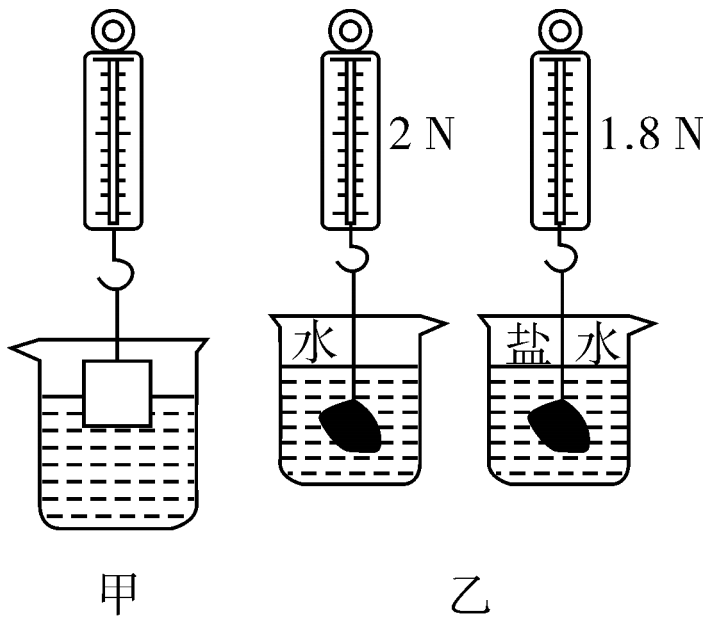 没有改变重力的大小，没有控制物体浸入液体的体积相同
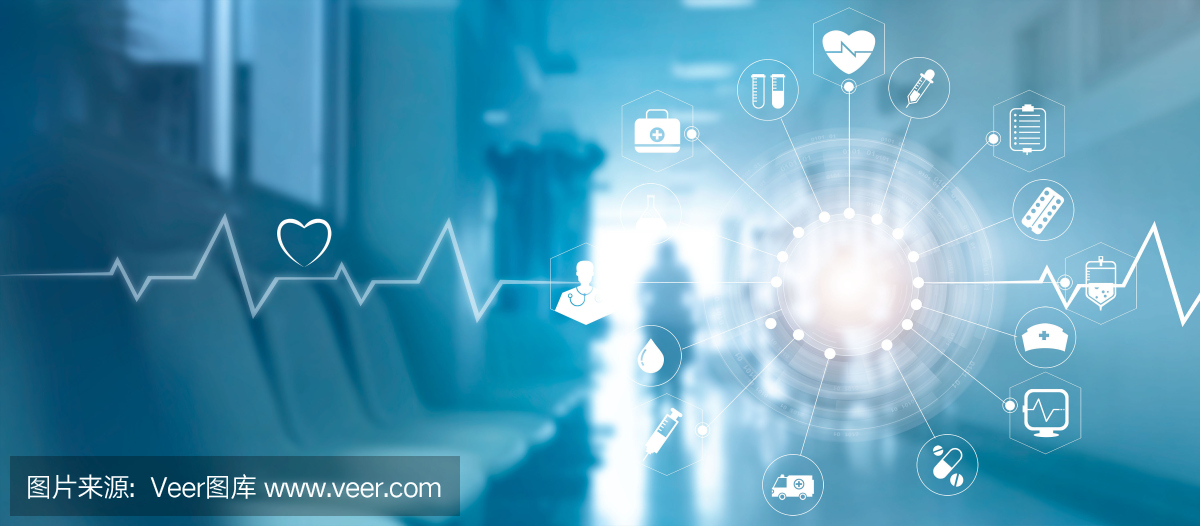 培优提升
1.某海滨浴场水底布满石头，在海水中游泳的人由深水走向浅水的过程中，下列体验和分析中正确的是（　　）
A. 脚越来越疼，因为水底对人的支持力越来越大
B. 脚越来越疼，因为人受到的重力越来越大
C. 脚不疼，因为人越来越轻
D. 脚不疼，因为水底对人的支持力越来越大
A
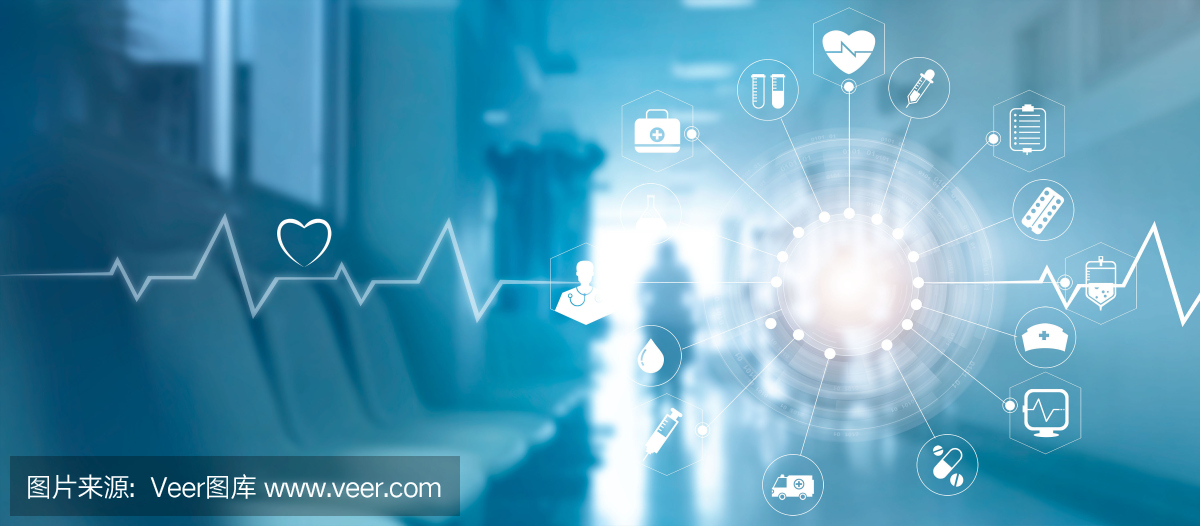 培优提升
2.小明帮爷爷浇菜园。他从井中提水时发现盛满水的桶露出水面越多，提桶的力就越大。由此他猜想：浮力大小可能与物体排开液体的体积有关。于是他找来一个金属圆柱体、弹簧测力计和烧杯等器材进行了如图9.1－6所示的探究。
（1）分析图中弹簧测力计示
数变化，可知物体排开液体
的体积越大，所受的浮力__
________。
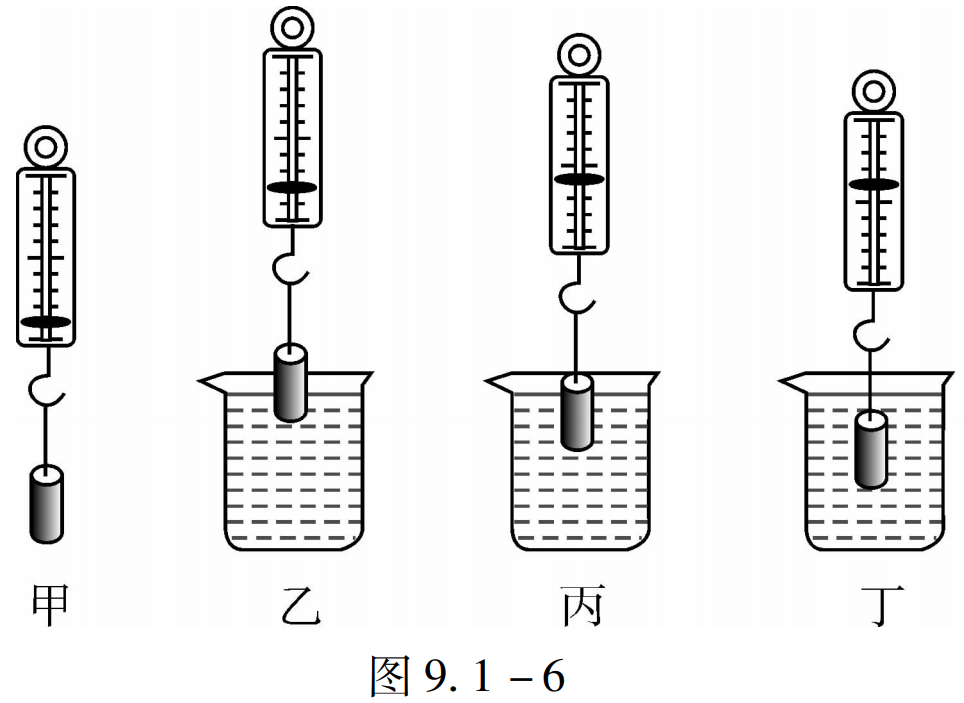 越大
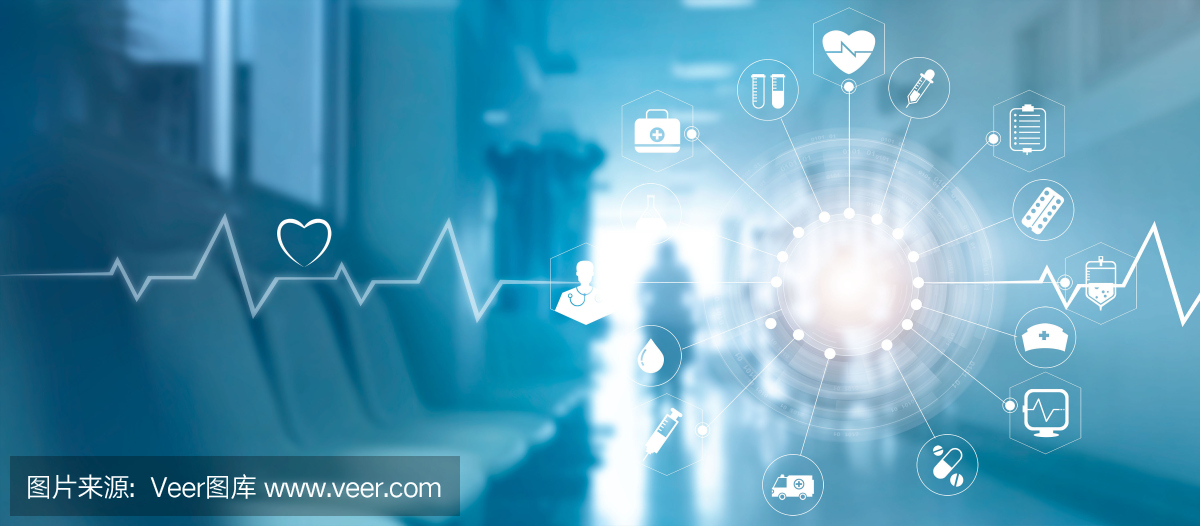 培优提升
（2）实验结束后，小明绘制了弹簧测力计对金属圆柱体的拉力和金属圆柱体所受浮力随浸入液体深度变化的曲线，如图9.1－7所示。（ρ水＝1.0×103 kg/m3，g＝10 N/kg）
分析图象可知：
①曲线_______（选填“a”或“b”）
描述的是金属圆柱体所受浮力的变
化情况；
②该金属圆柱体所受的重力为____
____N。
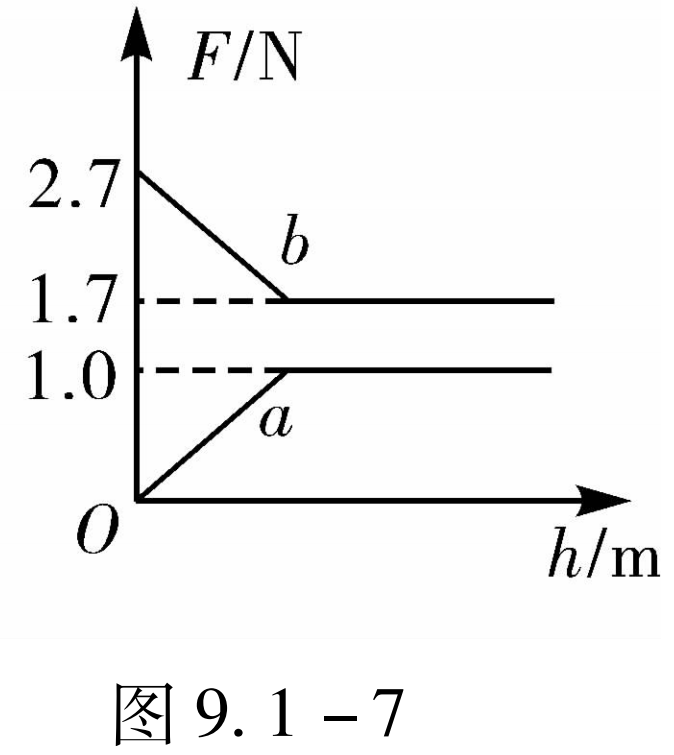 a
2.7